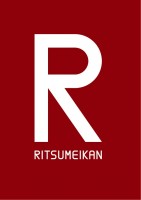 Reinventing a New Indonesia-Japan Relationship in the Age of Globalism
Prof. Jun Honna
Director 
Institute of International Relations and Area Studies
Ritsumeikan University
Kyoto-Japan
Reinventing a New Indonesia-Japan Relationship in the Age of Globalism
Globalisasi
Information Communication Technology
Dampaknya Globalisasi
Hubungan Internasional?
3 Transformasi
1. From “Nation-to-Nation” to “Local-to-Local”
2. From “Govt-to-Govt” to “Civil Society-to-Civil Society”
3. From “Business-Oriented” to “Socio-Cultural Oriented” Relationship